Реализация федерального проекта «Формирование системы мотивации граждан к здоровому образу жизни, включая здоровое питание и отказ от вредных привычек» на территории Ханты-Мансийского автономного округа - Югры
Молостов Алексей Александрович
Главный врач БУ Ханты-Мансийского автономного округа – Югры 
«Центр медицинской профилактики»
Ханты-Мансийск 2019
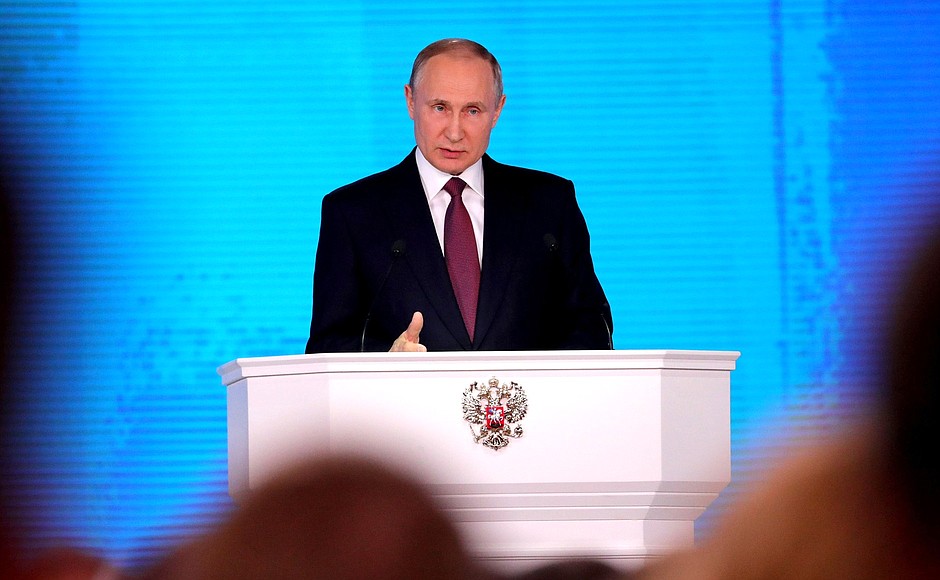 В последние годы темпы роста средней продолжительности жизни в России – одни из самых высоких в мире. Нам удалось этого добиться. Продолжительность жизни увеличилась более чем на семь лет и составляет 73 года. Но и этого, конечно, недостаточно. Сегодня мы обязаны поставить перед собой цель принципиально нового уровня. К концу следующего десятилетия Россия должна уверенно войти в клуб стран «80 плюс», где продолжительность жизни превышает 80 лет. Это в том числе такие страны, как Япония, Франция, Германия.
При этом опережающими темпами должна расти продолжительность именно здоровой, активной, полноценной жизни, когда человека не ограничивают, не сковывают болезни. Убеждён, такая цель, учитывая положительную динамику прошлых лет, достижима. И для этого всей России, конечно, предстоит сделать большой шаг в своём развитии, чтобы качественно изменилась жизнь каждого человека.
Послание Президента Федеральному Собранию
1 марта 2018 года
Указ Президента Российской Федерации от 07.05.2018 г. № 204
О национальных целях и стратегических задачах развития Российской Федерации на период до 2024 года
Вступил в силу с 7 мая 2018 года
1. Правительству Российской Федерации обеспечить достижение следующих национальных целей развития Российской Федерации на период до 2024 года: 
	а) обеспечение устойчивого естественного роста численности населения Российской Федерации; 
	б) повышение ожидаемой продолжительности жизни до 78 лет (к 2030 году - до 80 лет)
2. Правительству Российской Федерации: 
	б) в соответствии с национальными целями, определенными пунктом 1 настоящего Указа, разработать (скорректировать) совместно с органами государственной власти субъектов Российской Федерации и представить до 1 октября 2018 г. для рассмотрения на заседании Совета при Президенте Российской Федерации по стратегическому развитию и национальным проектам национальные проекты (программы) по следующим направлениям: (В редакции Указа Президента Российской Федерации от 19.07.2018 г. N 444) демография; здравоохранение…
3. Правительству Российской Федерации при разработке национальной программы в сфере демографического развития исходить из того, что в 2024 году необходимо обеспечить:
	а) достижение следующих целей и целевых показателей: 
	увеличение ожидаемой продолжительности здоровой жизни до 67 лет; увеличение суммарного коэффициента рождаемости до 1,7; увеличение доли граждан, ведущих здоровый образ жизни, а также увеличение до 55 процентов доли граждан, систематически занимающихся физической культурой и спортом;
	б) решение следующих задач:
	формирование системы мотивации граждан к здоровому образу жизни, включая здоровое питание и отказ от вредных привычек
Национальный проект «Демография»
В национальный проект «Демография» включены 5 федеральных проектов :
«Финансовая поддержка семей при рождении детей»
«Содействие занятости женщин – создание условий дошкольного образования для детей возрасте до трех лет»
«Старшее поколение»
«Укрепление общественного здоровья»
«Спорт – норма жизни»
Национальный проект «Здравоохранение»
В национальный проект «Здравоохранение» включены 8 федеральных проектов :
«Развитие системы оказания первичной медико-санитарной помощи»
«Борьба с сердечно-сосудистыми заболеваниями»
«Борьба с онкологическими заболеваниями»
«Развитие детского здравоохранения, включая создание современной инфраструктуры оказания медицинской помощи детям»
«Обеспечение медицинских организаций системы здравоохранения квалифицированными кадрами» 
«Создание единого цифрового контура в здравоохранении на основе единой государственной Российской Федерации здравоохранения информационной системы Российской Федерации здравоохранения (ЕГИСЗ)»
«Развитие экспорта медицинских услуг» 
«Развитие сети национальных медицинских исследовательских центров и внедрение инновационных медицинских технологий»
УТВЕРЖДЕН президиумом Совета при Президенте Российской Федерации 
по стратегическому развитию и национальным проектам (протокол от 24 декабря 2018 г. № 16)
П А С П О Р Т 
Национального проекта "Демография"
Цели, целевые и дополнительные показатели национального проекта
Цель и показатели федерального проекта «Формирование системы мотивации граждан к здоровому образу жизни, включая здоровое питание и отказ от вредных привычек»
В соответствии с Указом Президента Российской Федерации от 07.05.2018 № 204 «О национальных целях и стратегических задачах развития Российской Федерации на период   до 2024 года» в Ханты-Мансийском автономном округе – Югре утвержден портфель проектов «Демография».
Срок реализации: 01.01.2019-31.12.2024.
Портфель проекта «Демография» носит комплексный межведомственный и междисциплинарный характер, затрагивает сферы поддержки семей при рождении детей, создания условий для осуществления трудовой деятельности женщин, имеющих детей, создания условий для доступности дошкольного образования для детей в возрасте до трех лет, здорового образа жизни, активного долголетия и повышения качества жизни пожилых, занятия физической культурой и спортом.
ПАСПОРТ ПОРТФЕЛЯ ПРОЕКТОВ
«Демография» («Демография»)
Формирование системы мотивации граждан к здоровому образу жизни, включая здоровое питание и отказ от вредных привычек
Куратор: Кольцов В.С.      Руководитель:  Касьянова Е.В.
Утвержден протоколом проектного комитета      ХМАО-Югры № 35 от 13 ноября 2018 года

Входит в региональный портфель проектов «Демография»
Цель:
Обеспечение к 2024 году увеличения доли граждан, ведущих здоровый образ жизни
31 января 2019 года подписано нефинансовое соглашение № 056-2019-Р40080-1 между Заместителем директора Департамента здравоохранения Ханты-Мансийского автономного округа – Югры Еленой Владимировной Касьяновой, руководителем регионального проекта Ханты-Мансийского автономного округа – Югры «Укрепление общественного здоровья» и Заместителем Министра здравоохранения Российской Федерации Олегом Олеговичем Салагаем, руководителем федерального проекта «Укрепление общественного здоровья»
Цель и показатели регионального проекта «Формирование системы мотивации граждан к здоровому образу жизни, включая здоровое питание и отказ от вредных привычек»
Куратор: Кольцов В.С.      Руководитель:  Касьянова Е.В.
Целевые показатели 2024 года для ХМАО – Югры:
Снижение розничной продажи алкогольной продукции с 8,4 до 7,6 (в литрах этанола)
Снижение смертности мужчин в возрасте 16-59 лет с 596,2 до 430,1 (на 100 тыс. населения)

Снижение смертности женщин в возрасте 16-54 лет с 171,3 до 153,8 (на 100 тыс. населения)
Формирование системы мотивации граждан к здоровому образу жизни, включая здоровое питание и отказ от вредных привычек (Демография)
Куратор: Кольцов В.С.      Руководитель:  Касьянова Е.В.
Результаты регионального проекта:
8. Основными функциями Центра являются:
1) участие в оказании взрослому населению первичной медико-санитарной помощи;
2) проведение обследования граждан с целью оценки функциональных и адаптативных резервов здоровья, выявления факторов риска развития неинфекционных заболеваний;
3) индивидуальное консультирование граждан по вопросам ведения здорового образа жизни;
4) проведение мероприятий по коррекции факторов риска развития неинфекционных заболеваний;.
5) направление пациентов в необходимых случаях к врачам-специалистам;
6) индивидуальное углубленное профилактическое консультирование по вопросам здорового питания;
7) участие в проведении диспансеризации и профилактических медицинских осмотров;
8) диспансерное наблюдение;
9) организация и проведение мероприятий по информированию и мотивированию граждан к ведению здорового образа жизни (в том числе в трудовых и учебных коллективах), включая рациональное питание, увеличение двигательной активности, снижение стресса, прекращение потребления табака, пагубного потребления алкоголя, а также потребления наркотических средств и психотропных веществ без назначения врача;
10) обучение граждан правилам оказания первой помощи при жизнеугрожающих заболеваниях и их осложнениях (острый коронарный синдром, острые нарушения мозгового кровообращения, острая сердечная недостаточность, внезапная сердечная смерть), включая индивидуальное и/или групповое обучение лиц, имеющих высокий риск развития указанных жизнеугрожающих состояний, и членов их семей;
11) информирование врачей медицинской организации, в составе которой организован Центр, о случаях выявления граждан с высоким риском развития сердечно-сосудистых заболеваний;
12) повышение уровня знаний медицинских работников медицинской организации по вопросам профилактики неинфекционных заболеваний и формирования здорового образа жизни;
13) анализ распространенности факторов риска развития неинфекционных заболеваний, показателей заболеваемости, инвалидизации и смертности населения от указанных заболеваний;
14) организация и участие в проведении мероприятий по пропаганде здорового образа жизни, включая пропаганду, направленную на прекращение потребления табака, пагубного потребления алкоголя и потребления наркотических средств и психотропных веществ без назначения врача среди населения;
15) участие в разработке и реализации мероприятий по профилактике неинфекционных заболеваний и формированию здорового образа жизни;
16) представление отчетности в установленном порядке**, сбор и предоставление первичных данных о медицинской деятельности для информационных систем в сфере здравоохранения***, в том числе контроль, учет и анализ результатов диспансеризации и профилактических медицинских осмотров.
КЛЮЧЕВЫЕ УЧАСТНИКИ
Медицинские организации автономного округа
Социально-ориентированные некоммерческие организации Югры
Департамент здравоохранения Югры
БУ «Центр медицинской профилактики»
ФИНАНСОВАЯ ОБЕСПЕЧЕННОСТЬ